GENEL TURİZM
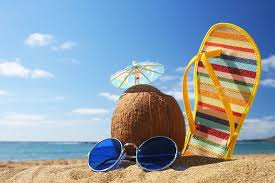 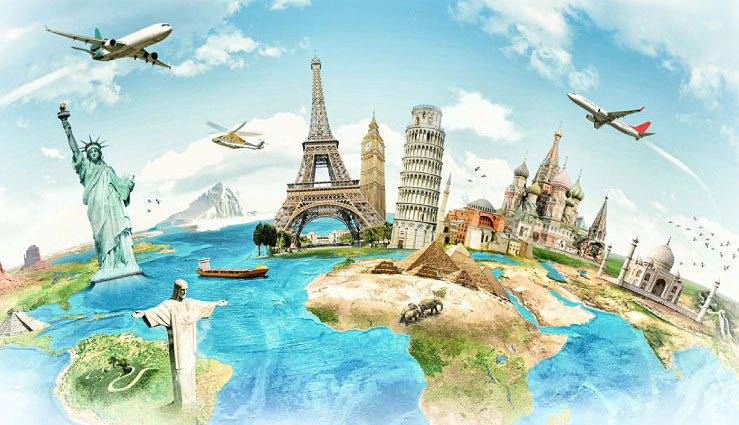 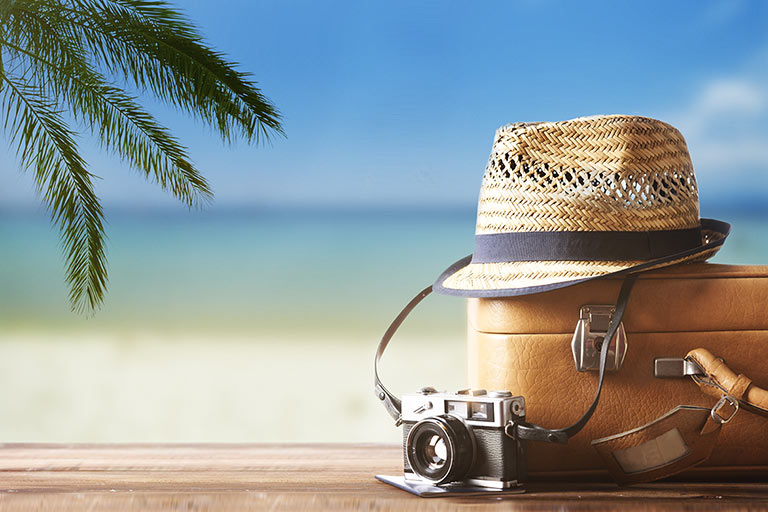 TURİZM ENDÜSTRİSİNİN UNSURLARI
TURİZM ARZI

Turizm arzı, turistik tüketimde yer alan ve turizm talebinin gereksinmelerini karşılamak için gerekli mal ve hizmetlerin (turistik ürün) tedarik edilmesini içeren üretime dayalı işlemlerin tümü şeklinde tanımlanmaktadır. Bir ekonomideki temel girdiler arasında arazi, işgücü, sermaye ve girişimci gelmektedir. Bu girdiler aynı zamanda, turizm sektöründe otel, restoran, müze, dinlenme ve eğlence merkezi gibi arz kaynaklarının oluşturulması için de gereklidir. Bu tesisler için gerekli yapılar sabit faktörler olarak kabul edilmektedir. Değişken faktörler ise, üretimin yapılabilmesi ve hizmetin sunulabilmesi için gerekli olan işgücü, enerji, hammadde miktarı olmaktadır.
TURİZM ENDÜSTRİSİNİN UNSURLARI
A) Turistik Ürün
Turistik ürünü oluşturan unsurlar:
Çekicilik, 
Doğal Unsurlar
Sosyo-Kültürel Unsurlar
Ekonomik Unsurlar
Psikolojik Unsurlar
Ulaşılabilirlik,
Etkinlikler, 
İmaj, 
Turizm İşletmeleri
TURİZM ENDÜSTRİSİNİN UNSURLARI
Çekicilik, turistin seyahat etmek istediği bir yeri, diğer bir yere tercih etmesini etkileyen unsurlar olarak açıklanabilir. Turizm ürününde çekiciliği belirleyen unsurlar dört gruba ayrılabilir. Bunlar; doğal unsurlar, sosyo-kültürel unsurlar, ekonomik unsurlar ve psikolojik unsurlardır.
TURİZM ENDÜSTRİSİNİN UNSURLARI
Doğal unsurlar:Turizm ürünlerinde çekiciliği belirleyen en önemli etken, doğal unsurlardır. Coğrafik durum, iklim, doğal güzellikler, temiz hava, temiz su kaynakları, deniz suyu sıcaklığı, deniz suyundaki tuz oranı, ortalama güneşli gün sayısı, yağmurlu gün sayısı, kış turizminde karın kalınlığı ve kar mevsiminin uzunluğu, temiz deniz, hayvan türleri, bitki örtüsü (flora), kaplıca ve şifalı sular, doğal unsurları oluşturan alt gruplar arasında yer almaktadır.
TURİZM ENDÜSTRİSİNİN UNSURLARI
Sosyo-kültürel unsurlar:Sosyo-kültürel unsurlar, seyahat edilecek çekicilik özelliği olan yerlerin belirlenmesinde doğal unsurlar kadar önemlidir. Sosyo-kültürel unsurları oluşturan değerler arasında gelenek ve görenekler (doğum, evlenme, düğün, ölüm vb.), kültürel varlıklar (müzeler, anıtlar, ibadet yerleri, tarihi kentler vb.), siyasal yapı, eğitim durumu ve kentleşme düzeyi gelmektedir. Bu unsurlar doğal unsurları destekleyen bir içerik taşımalarına karşılık tek başlarına da bir çekicilik özelliği gösterebilmektedir.
TURİZM ENDÜSTRİSİNİN UNSURLARI
Ekonomik unsurlar: Bir turizm ürününün talep görmesinde ve satın alınmasında ekonomik koşulların uygunluğu da önemli bir çekicilik unsurunu oluşturmaktadır. Turizm ürününün fiyatı, genel ekonomik durum, paranın satın alma değeri, altyapı olanakları ve turizm endüstrisinin durumu ekonomik unsurlardan bazılarıdır.
TURİZM ENDÜSTRİSİNİN UNSURLARI
Psikolojik unsurlar: Turizm ürününü çekici kılan psikolojik unsurlar arasında ülkeler arasındaki tarihsel, kültürel ve dinsel ilişkiler, toplumların gelenek, görenek ve davranış biçimleri, yöneticilerin gelenek ve davranışları, moda, alışkanlık, snobizm, sempati ya da iticilik duygusu gelmektedir
TURİZM ENDÜSTRİSİNİN UNSURLARI
Ulaşılabilirlik, turizm ürününü oluşturan önemli bir unsur da; turizm bölgelerine ve turizm işletmelerine kolay ulaşılabilmesini sağlayan altyapı olanaklarının varlığıdır. Çekiciliği yüksek olmasına karşılık turist gönderen merkezlere uzak veya turizm işletmelerine ulaşmak için yeterli altyapı olanaklarının bulunmaması durumunda, turizm ürünlerinin pazarlamasında güçlükler ortaya çıkacaktır. Ulaşılabilirlik, çekiciliği yüksek olan turizm merkezlerinin pazardaki hedef kitleye olan yakınlığı ve onlara düşük maliyetle ulaşabilme olanağını ifade etmektedir. Ancak, üst ve orta grup için ulaşılabilirliğin bir çekicilik unsuru olması ile düşük maliyet arasında belirgin bir ilişki bulunmaktadır. Bu grup için zaman maliyeti çok daha önemli bir çekicilik ölçütüdür. Golf oynamak için Hindistan’a giden bir Amerikalı’nın gerektiğinde en kısa sürede ülkesine geri dönebilmesi için önemli ölçüt paradan çok, zamandır.
TURİZM ENDÜSTRİSİNİN UNSURLARI
Bir turizm ürününün ulaşılabilirliği, onun kolay ve ekonomik oluşuna da bağlıdır. Büyük kentlere yakın olan çekici yerler, turist akışını hızlandıran bir özellik ortaya koyarlar. Bu nedenle turizm ürünlerinin başarı ile pazarlanmasında ulaşılabilirliğin; uzaklık açısından yakın, zaman açısından kısa ve maliyetler açısından ucuz olması gerekmektedir. Örneğin, Türkiye’nin dış turizmde rakip ülkeleri (İspanya, Fransa, İtalya, Portekiz, Yunanistan) karşısında en büyük dezavantajı, ulaşılabilirliğe dayalı olan değişkenlerdir. Bununla birlikte söz konusu rakip ülkeler Türkiye’nin tatil turizminde rakibi olmalarına karşılık, kültür turizminde rakip olan Mısır, İsrail gibi ülkelerin de ulaşımdaki gelişmelerin bir sonucu olarak dikkate alınması gerekebilmektedir.
TURİZM ENDÜSTRİSİNİN UNSURLARI
Etkinlikler;Turizm ürününü oluşturan diğer bir unsur da, etkinliklerdir. Bu kapsamda festival, fuar, kongre, bayram, şenlik ve karnaval gibi etkinliklerin yanı sıra, spor organizasyonları da yer almaktadır. Dünya genelinde pek çok önemli festival, fuar ve kongre önemli miktarda turizm talebi yaratan etkinlikler arasında yer almaktadır. Dolayısıyla, bu etkinlikler turizm ürünü olarak işlev görürler. Aynı şekilde, spor organizasyonları da başlı başına birer turizm ürünüdür. Bu kapsamda, Dünya Kupası, kış ve yaz olimpiyatları, ülkesel ve uluslararası spor karşılaşmaları turizm ürünü kapsamında dikkate alınan etkinliklerdir. Etkinlikler yerel, bölgesel, ülkesel ve uluslararası olmak üzere kendi içerisinde sınıflandırılabilmektedir.
TURİZM ENDÜSTRİSİNİN UNSURLARI
İmaj; bir ürünün, bir kişinin, bir yerin, bir şeyin nasıl bilindiği; ürünü çok satmak amacıyla yapılan her tür faaliyet ya da ürünün müşteri tarafından algılanan resmi olarak farklı şekillerde tanımlanabilmektedir. 
Bölgelerin ve turizm işletmelerinin sahip oldukları imajları da turizm ürünü olarak ele alınmaktadır. Turizm bölgelerinin zaman içerisinde sahip oldukları imaj, tüketicilerin söz konusu bölgeleri tercih etmesinin nedenleri arasında üst sıralarda yer almaktadır. Örneğin, Türkiye’nin önemli turizm bölgelerinden Bodrum, sahip olduğu eğlence turizmine yönelik imajı dolayısıyla önemli oranda turizm talebini kendine çekmektedir. Aynı şekilde, ABD’de LasVegas kenti kumar turizmi imajına sahip olması dolayısıyla kumar turizmine talep edenleri kendine çeken bir turizm bölgesidir. Bu kapsamda, New York iş turizmi, İstanbul ve Roma kültür turizmi, Antalya deniz-kum-güneş turizmi imajlarına sahiptir.
	Turizm işletmeleri açısından da imaj önemli bir unsurdur. Örneğin Hilton, Sheraton, Holiday Inn gibi otel zincirleri sahip oldukları imajları dolayısıyla çeşitli tüketici kategorisindeki bireylere hitap etmektedirler. Aynı şekilde, McDonald’s, Pizza Hut gibi yiyecek-içecek zincirleri de imaja dayalı ürün pazarlamaktadırlar.
TURİZM ENDÜSTRİSİNİN UNSURLARI
Turizm İşletmeleri; ulaştırma olmaksızın turizm hareketinden söz etmek mümkün değildir. Zira turizm, özü itibariyle geçici bir yer değiştirme hareketidir. Dolayısıyla, turizm ürününü oluşturan turizm işletmeleri arasında ilk sırada ulaştırma işletmeleri gelmektedir. Günümüzün teknolojisinde ulaştırma işletmeleri kara, hava, deniz ve demir yolu olmak üzere dört ayrı dala ayrılmaktadır. Turizm ürününü oluşturan turizm işletmeleri içerisinde ikinci sırada konaklama işletmeleri gelmektedir. Turizm hareketlerine katılan insanlara birincil olarak güvenli barınma olanağı sunmak olmak üzere, onların konfor, dinlenme, yeme-içme, eğlenme gibi gereksinimlerini de karşılayan konaklama işletmeleri kendi içerisinde otel, motel, tatil köyü, pansiyon, dağ oteli, termal tesis gibi çeşitlere ayrılmaktadır.
TURİZM ENDÜSTRİSİNİN UNSURLARI
Turizm işletmeleri kapsamında yer alan diğer bir işletme çeşidi de, yiyecek-içecek işletmeleridir. Yiyecek-içecek işletmeleri, çoğunlukla müstakil hizmet sunan işletmelerdir. Öte yandan, yiyecek-içecek işletmeleri, konaklama işletmelerinin bünyesinde de yer alabilmektedirler. Kendi içerisinde yiyecek- içecek işletmeleri hızlı yiyecek sunan işletmeler, pastaneler, gece kulüpleri başta olmak üzere sınıflandırılmaktadır.
	Turizm endüstrisinde toptancı ve aracılık hizmetlerini yerine getiren tur operatörleri ile seyahat acenteleri de bu bağlamda ele alınmalıdır. Tur operatörleri toptancı işletmelerdir ve paket tur gibi bileşik ürünleri oluştururlar. Seyahat acenteleri ise aracılık hizmeti sunan işletmeler olarak turizm endüstrisinde işlev yerine getirmektedir.
	Diğer turizm işletmesi çeşitleri arasında rekreasyon işletmelerini, hediyelik eşya üreten ve pazarlayan işletmeleri, fuar ve kongre hizmeti sunan işletmeleri, turizm basınını ve turizm bölgesi bazında daha pek çok işletmeyi kapsama almak mümkündür.
KAYNAKÇA
Nazmi Kozak, Metin Kozak, Meryem A. Kozak , Genel Turizm, Detay Yayınları